ERINE MARTINEZ
PROFILE
Lorem ipsum dolor sit amet, consectetur adipiscing elit. Morbi tristique sapien nec nulla rutrum imperdiet. Nullam faucibus augue id velit luctus maximus. Interdum et malesuada fames ac ante ipsum primis in faucibus. Etiam bibendum, ante nec luctus posuere, odio enim semper tortor, id eleifend mi ante vitae ex. Sed molestie varius erat a aliquet. Vivamus efficitur diam suscipit est tristique suscipit.
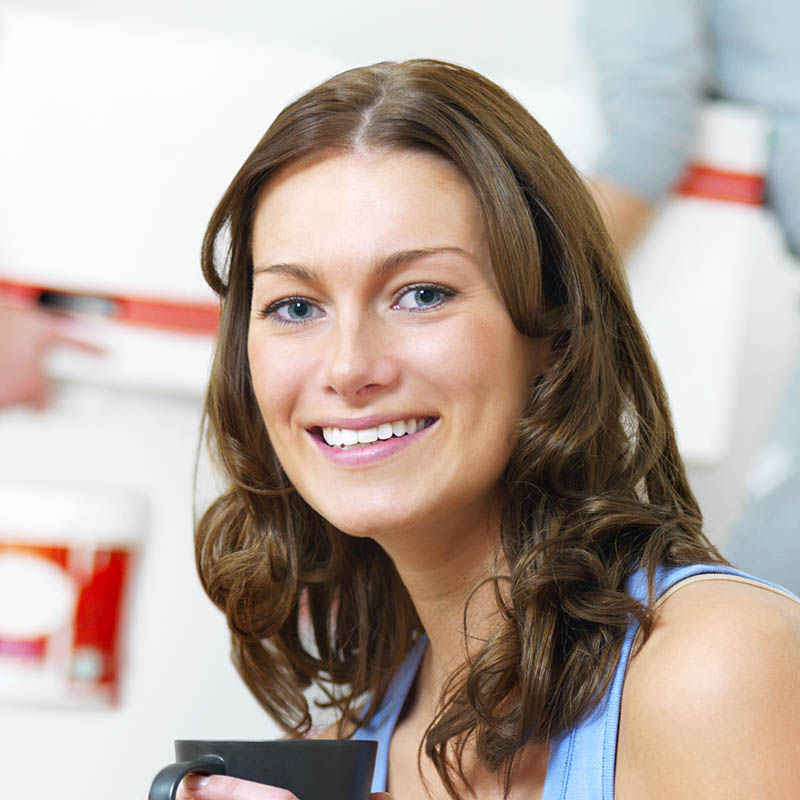 00
WORK EXPERIENCE & EDUCATION
POSITION • COMPANY NAME
Lorem ipsum dolor sit amet, consectetur adipiscing elit. Morbi    tristique sapien nec nulla rutrum imperdiet. Nullam faucibus augue id velit luctus maximus. Interdum et malesuada fames ac ante ipsum primis in faucibus.
2012 – 2014
SKILLS
01
COMPUTING SKILLS
PC/Mac
MS Office
AutoCad
Social Media
75%
60%
80%
50%
POSITION • COMPANY NAME
Lorem ipsum dolor sit amet, consectetur adipiscing elit. Morbi    tristique sapien nec nulla rutrum imperdiet. Nullam faucibus augue id velit luctus maximus. Interdum et malesuada fames ac ante ipsum primis in faucibus.
2010 – 2012
MANAGEMENT
QUALITY 
CONTROL
business
development
SALES
02
LANGUAGES
POSITION • COMPANY NAME
Lorem ipsum dolor sit amet, consectetur adipiscing elit. Morbi    tristique sapien nec nulla rutrum imperdiet. Nullam faucibus augue id velit luctus maximus. Interdum et malesuada fames ac ante ipsum primis in faucibus.
2008 – 2010
03
French
Spanish
German
04
DEGREE • SCHOOL
Lorem ipsum dolor sit amet, consectetur adipiscing elit. Morbi tristique sapien nec nulla rutrum imperdiet.
2006 – 2008
05
DEGREE • SCHOOL
Lorem ipsum dolor sit amet, consectetur adipiscing elit. Morbi tristique sapien nec nulla rutrum imperdiet.
2002 – 2006
DEGREE • SCHOOL
Lorem ipsum dolor sit amet, consectetur adipiscing elit. Morbi tristique sapien nec nulla rutrum imperdiet.
2002 – 2006
06
Phone: 000 111 333
Address: 12 Street Name, New York 
Email: name@mail.com